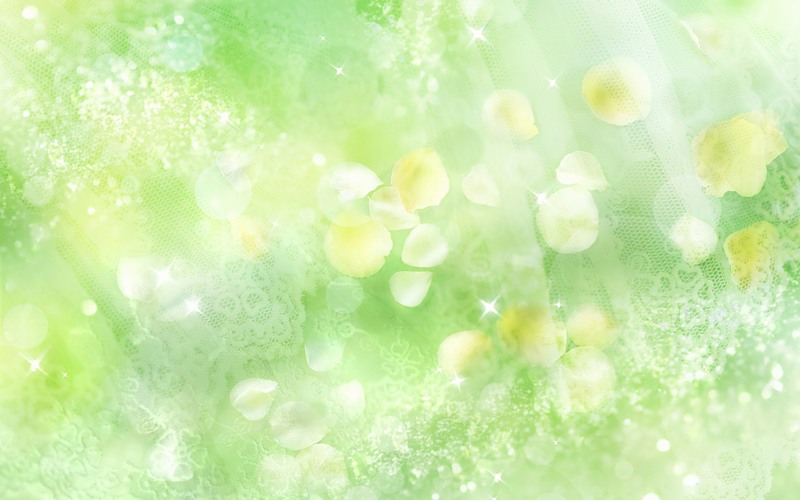 МДОУДСКВ№ 2 «Ромашка»г.Талдом.Познавательный проект «Животные планеты Земля».Группа №6  «Почемучки».28.01.2013-01.02.2013. Разработала проект Жукова С.Н.
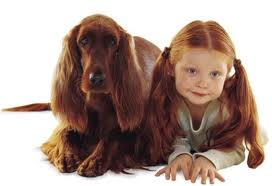 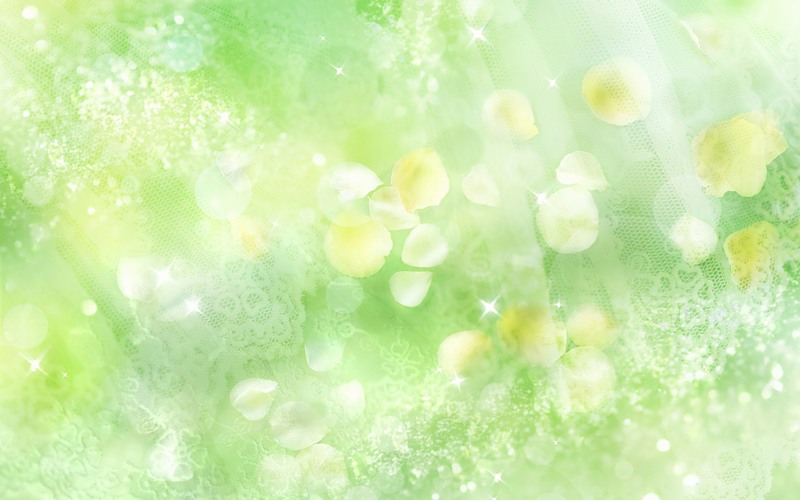 Мир животных небычайно разнообразен и привлекателен для детей .Еще в самом раннем дестве многие из ребят имеют такую нужную возможность контактов с домашними животными -кошками ,собаками.Животные становятся такой же неотъемлемой часью детства,как и любимые игрушки.Разнообразные ситуации общения с домашними животными дают большой запас представлений об их особенностях,повадках,пробуждают интерес,любознательность,формируют навык взаимодействия с ними. Вот почему и был составлен проект «Животные планеты Земля» (познавательный, краткосрочный,тематический.)
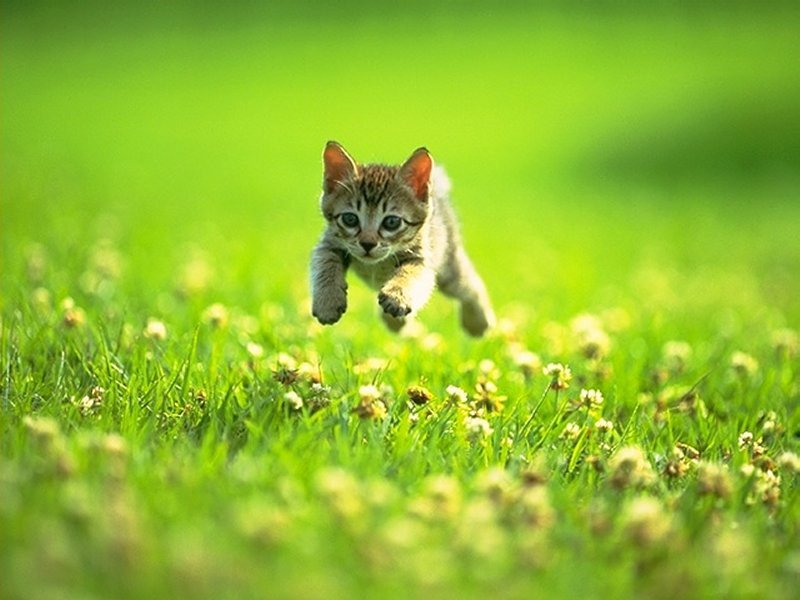 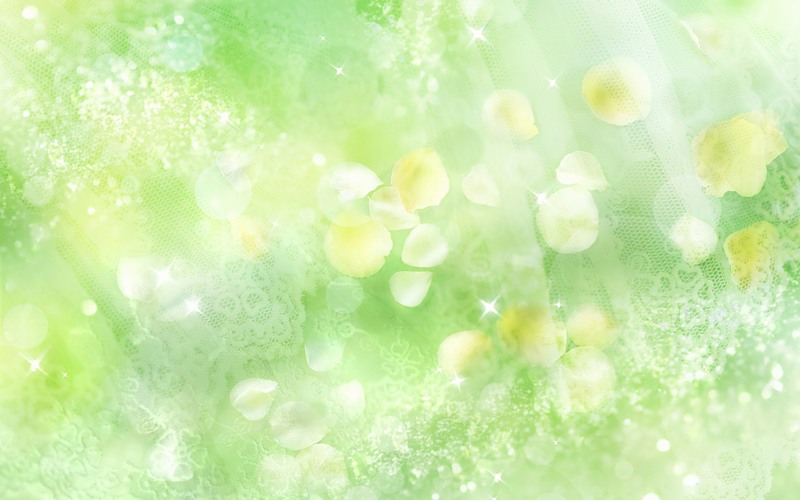 Наш уголок природы.
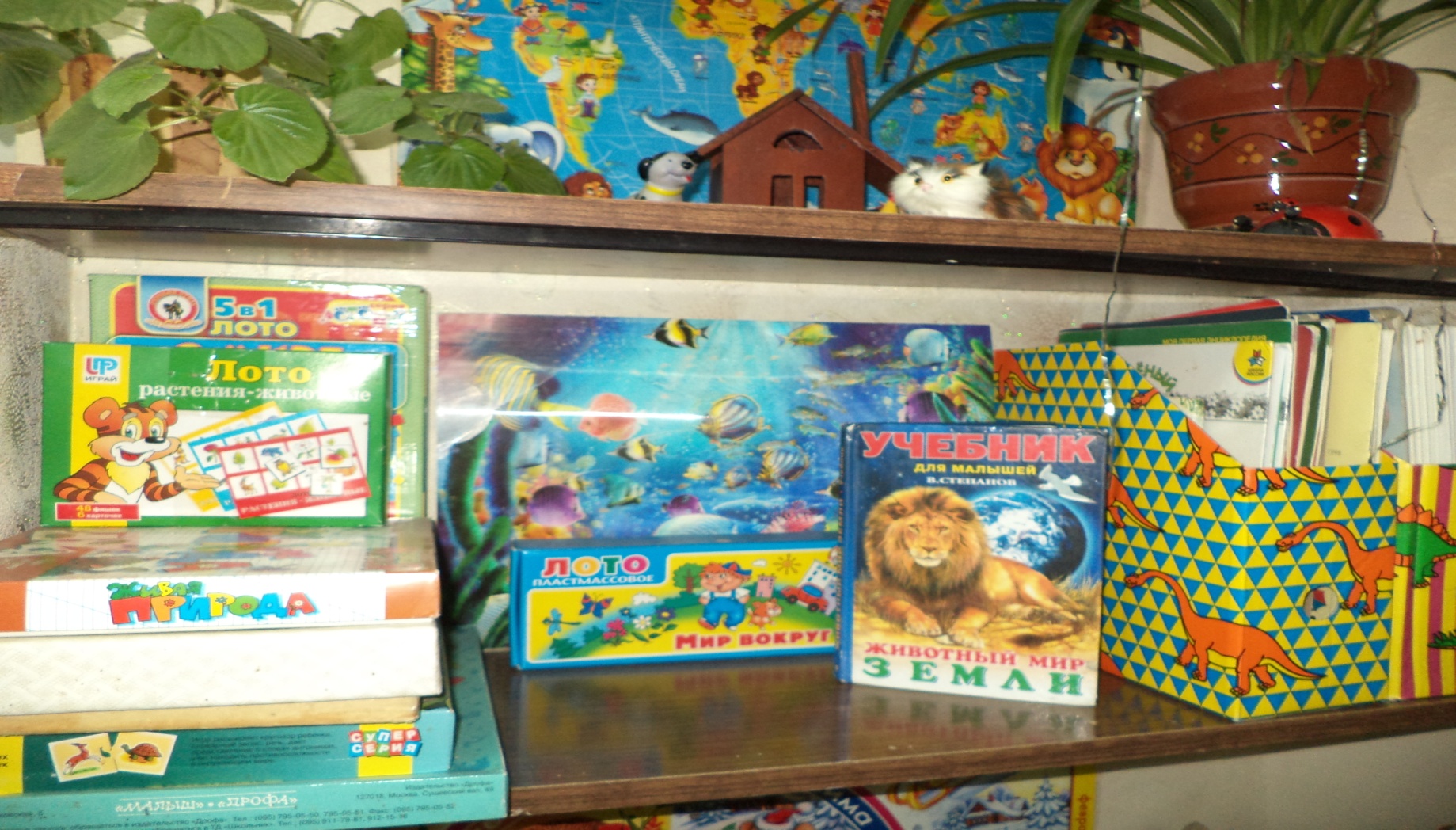 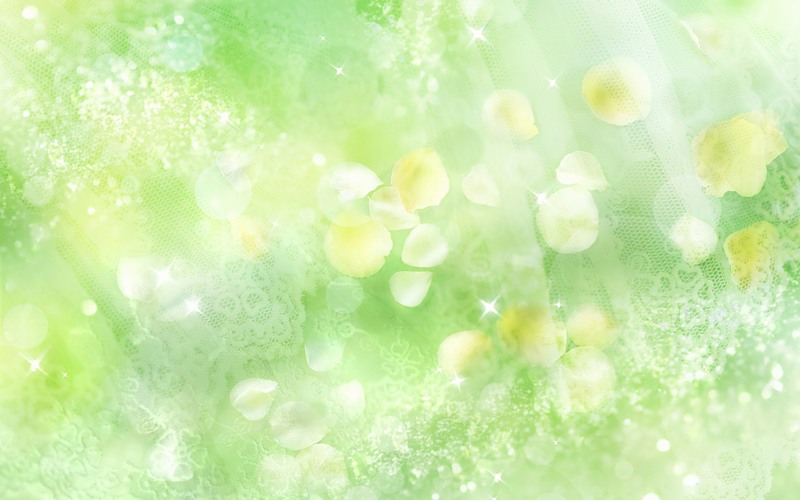 Мини музей «Наши лучшие друзья.»
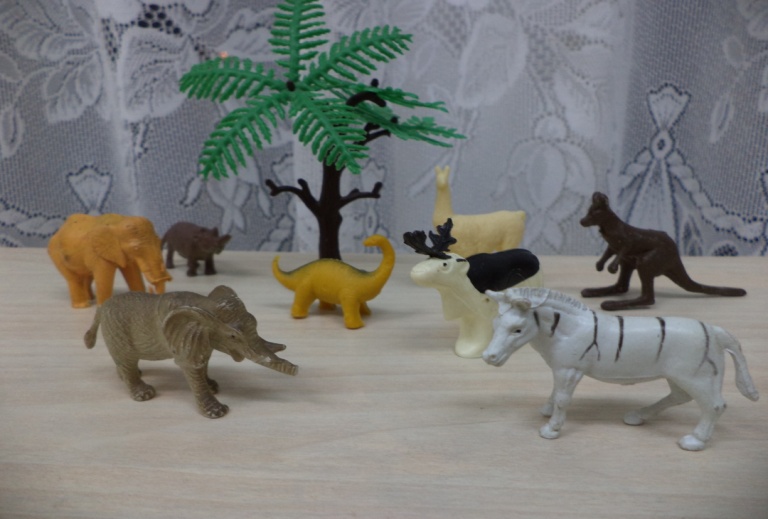 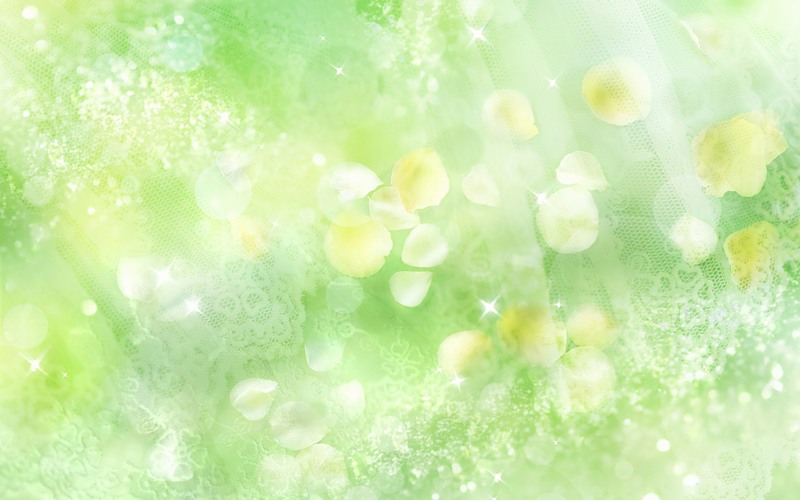 Мини музей «Наши лучшие друзья.»
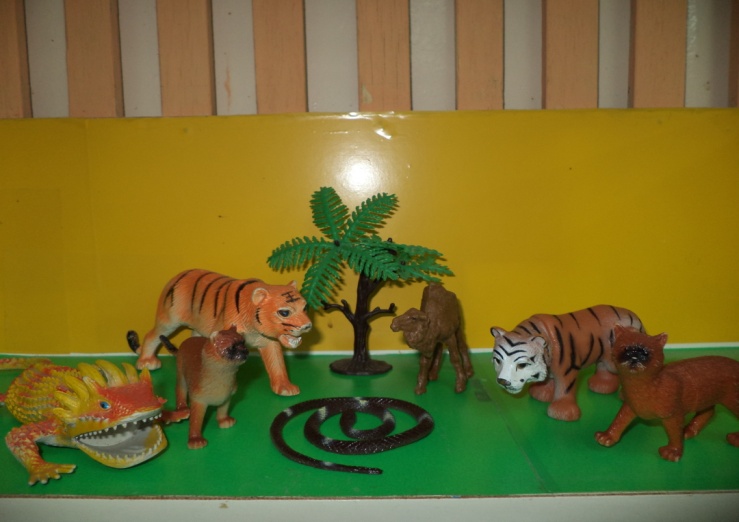 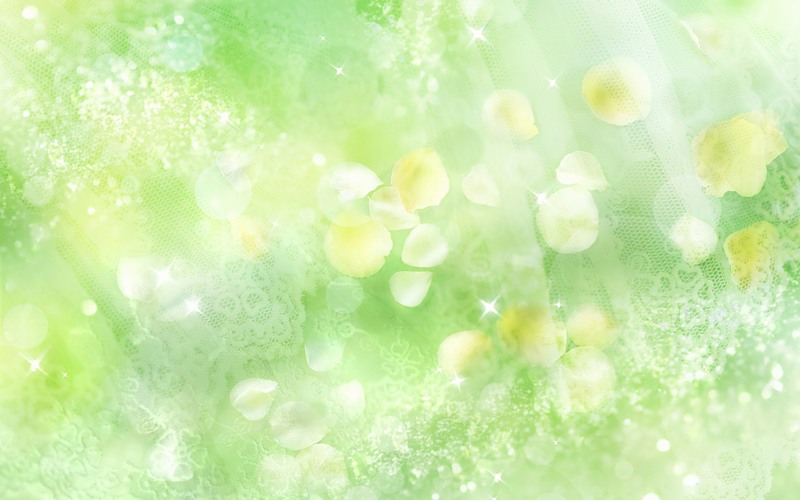 Мини музей «Наши лучшие друзья.»
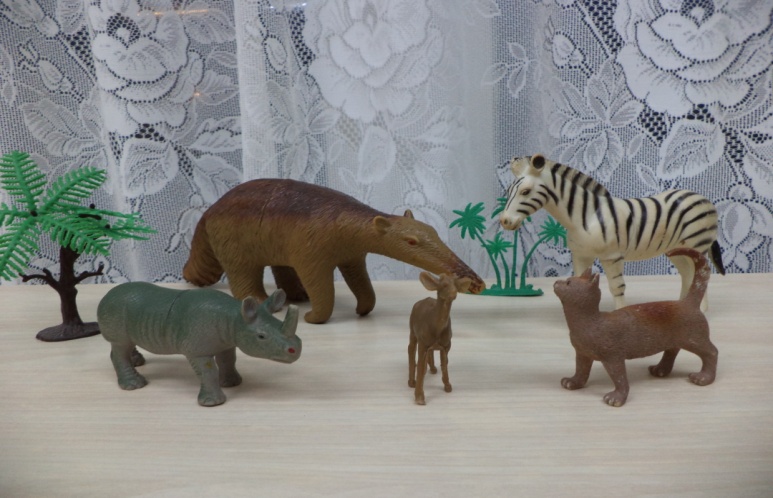 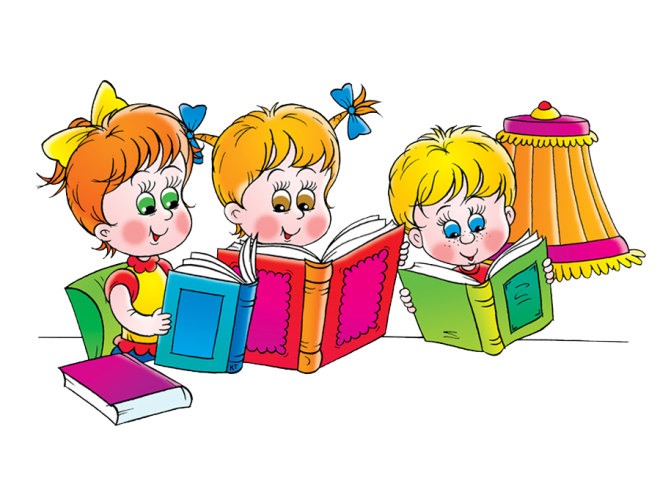 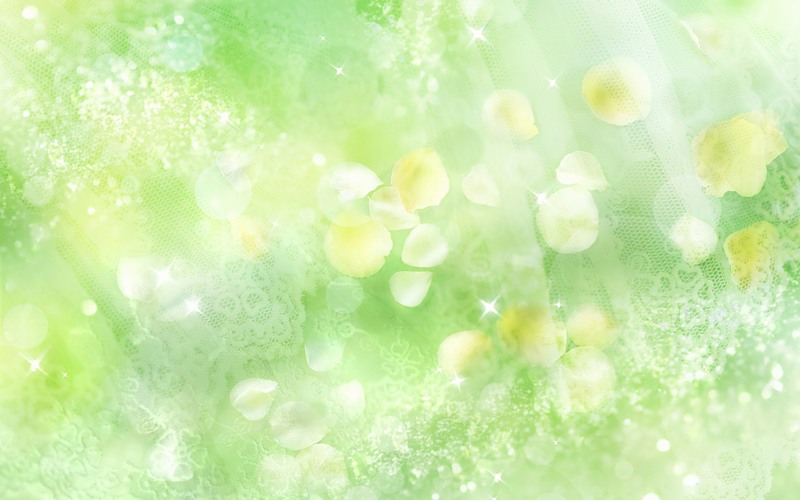 Книги о животных.
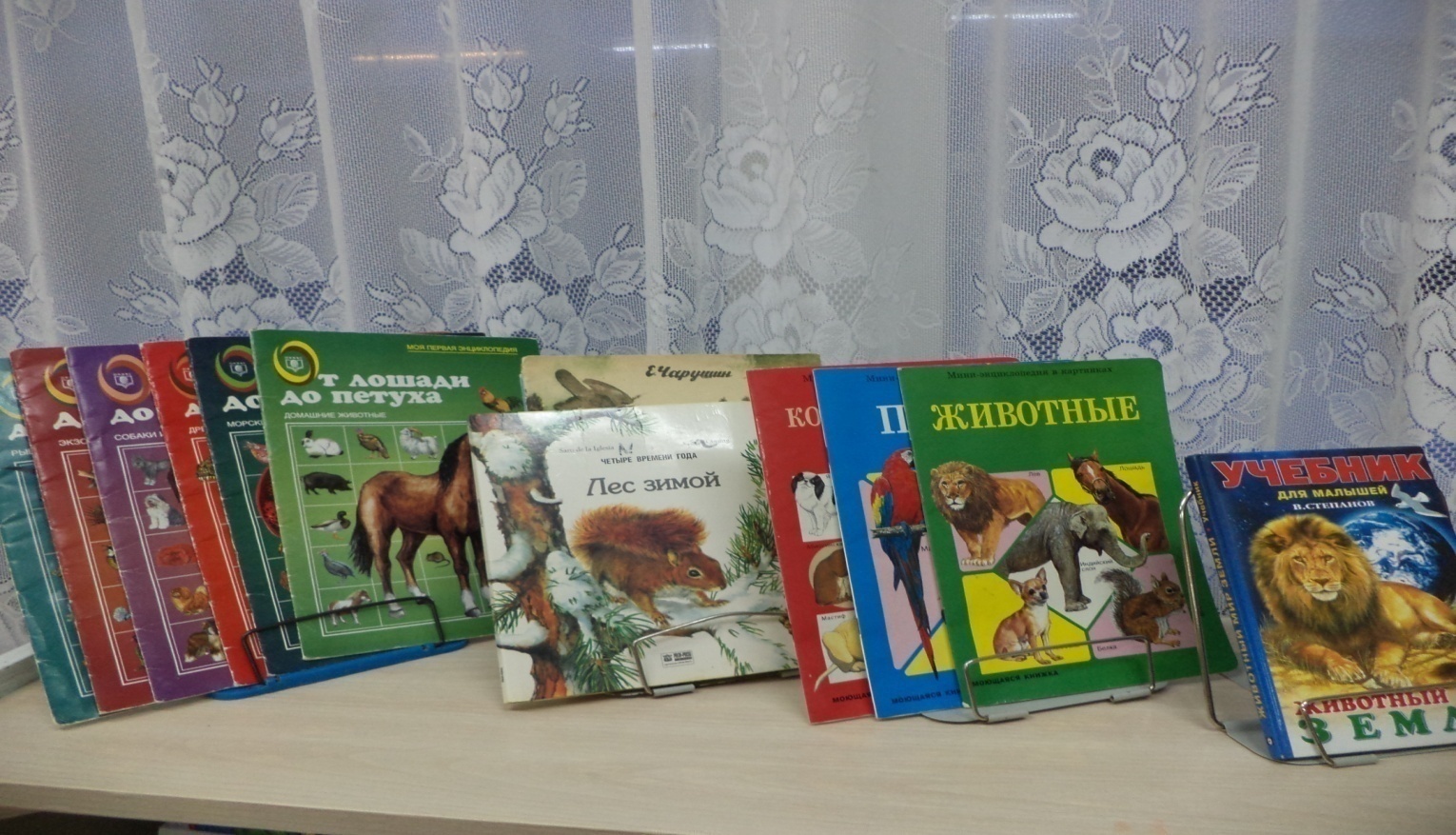 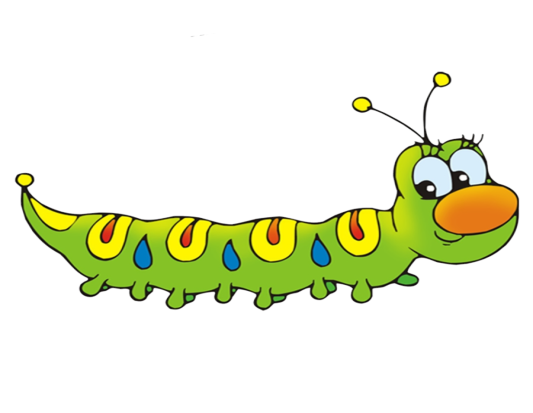 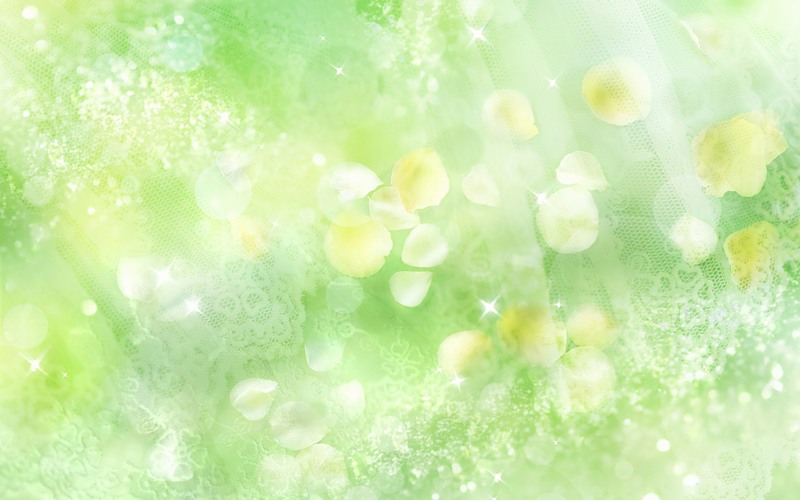 Наши игры.
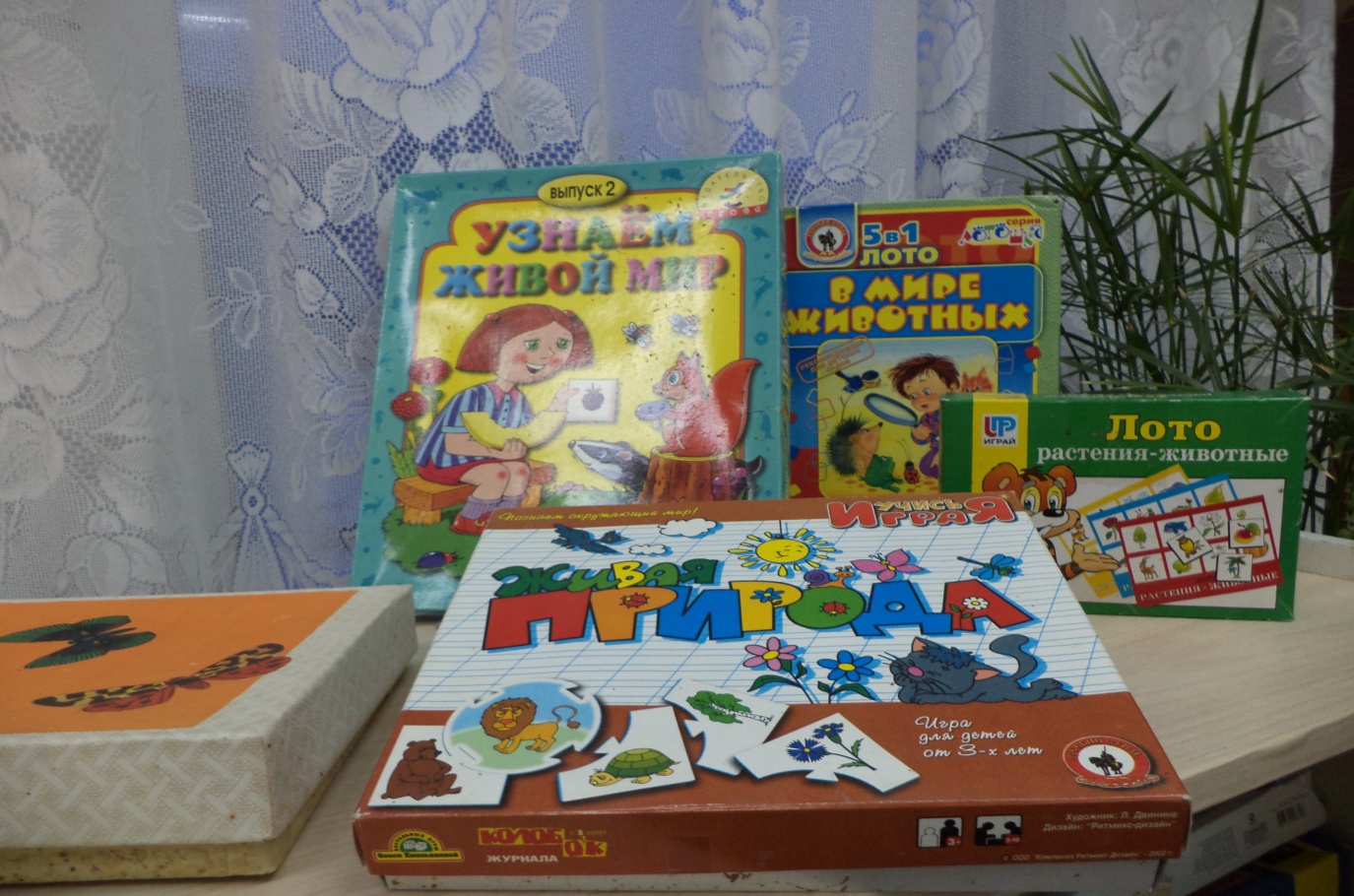 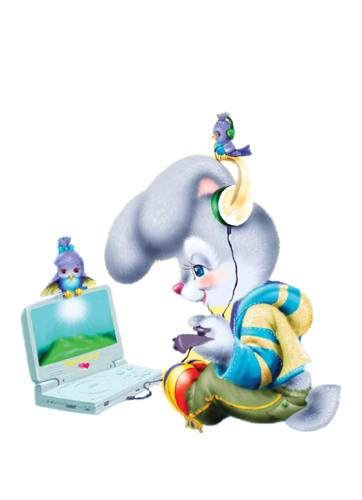 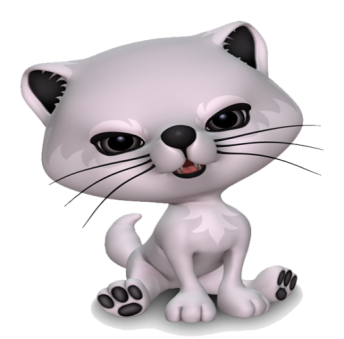 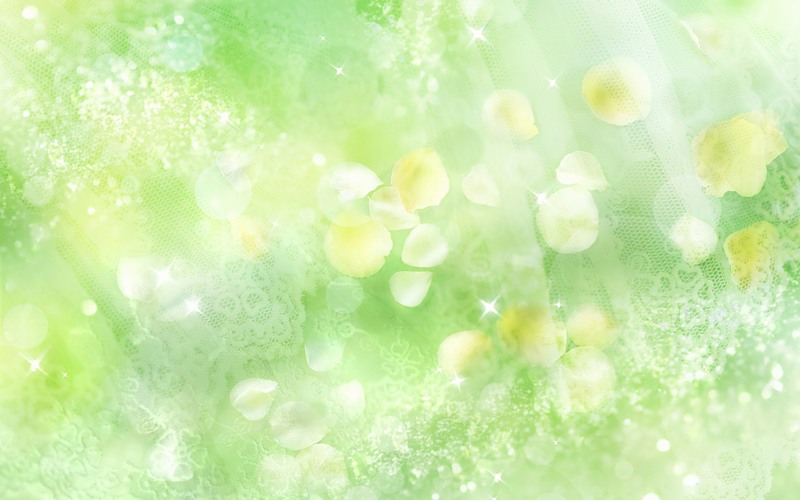 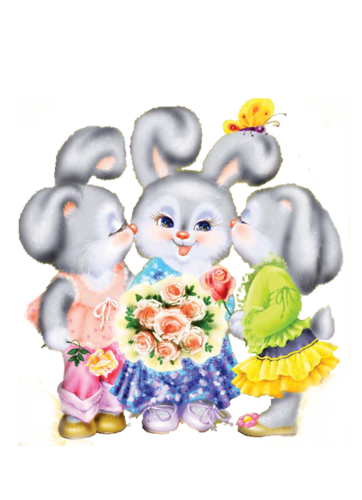 Спасибо за внимание!